Archéologues en quête de provenanceArtéfacts (et autres…)
Fabrice Monna


Archéologie, cultures et sociétés. UMR 5594 Université de Bourgogne – CNRS, Bâtiment Gabriel, boulevard Gabriel, 21000 Dijon France.

email : Fabrice.Monna@u-bourgogne.fr
Introduction
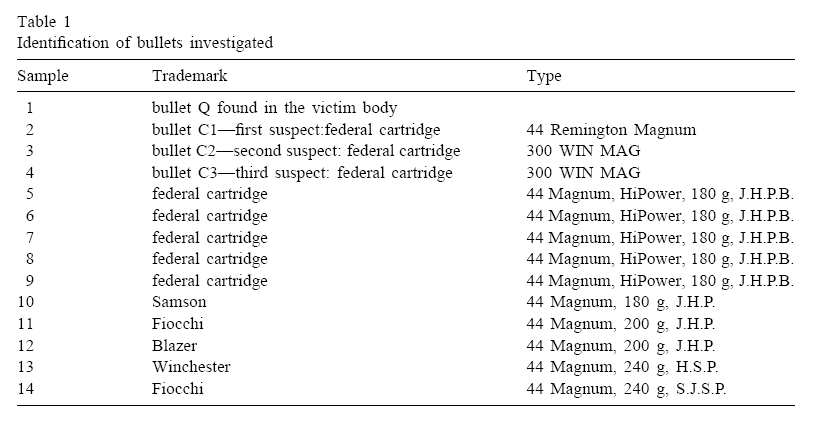 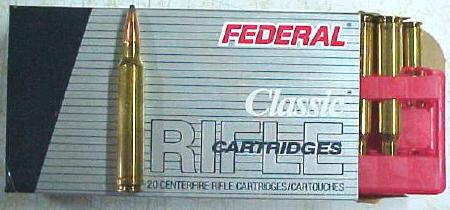 Dufosse et Turon (1998)
Introduction
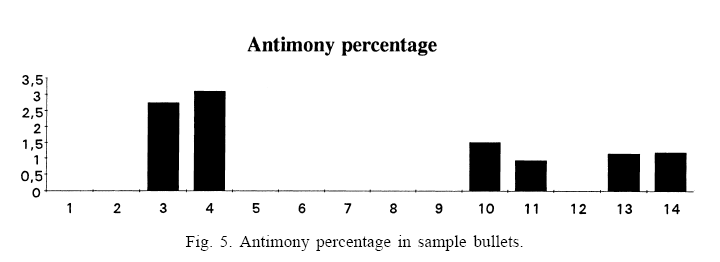 Dufosse et Turon (1998)
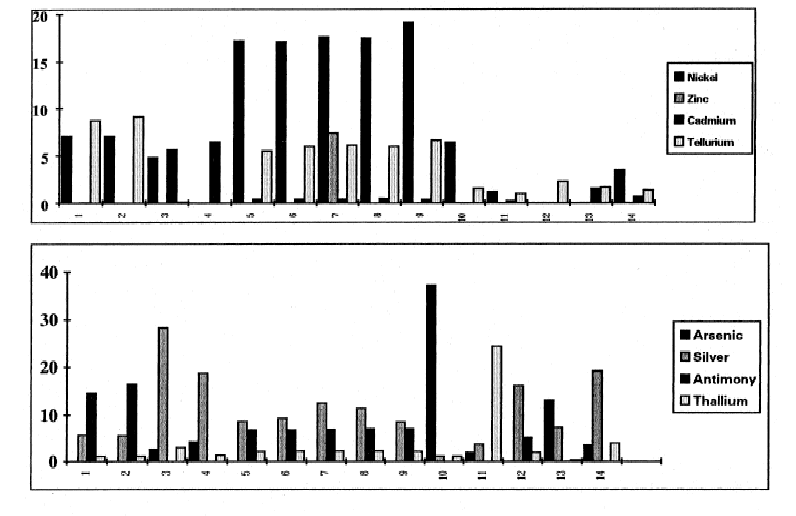 Introduction
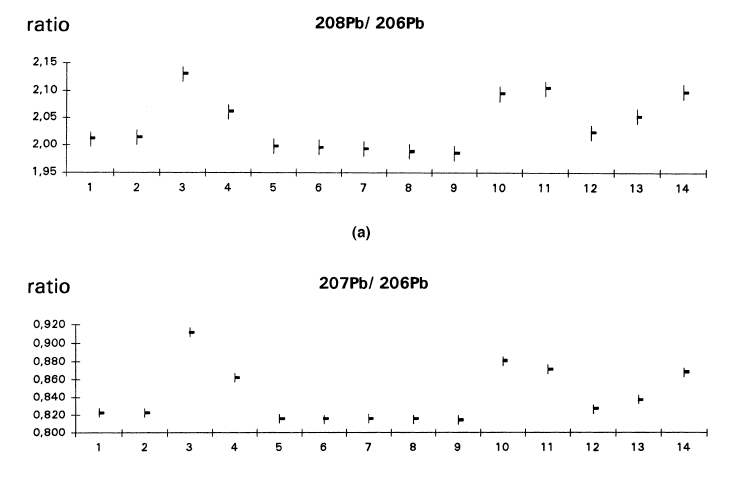 Dufosse et Turon (1998)
Introduction
Archaeological applications
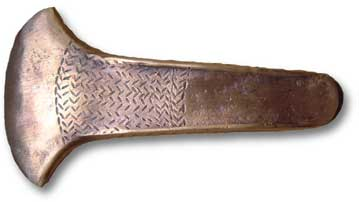 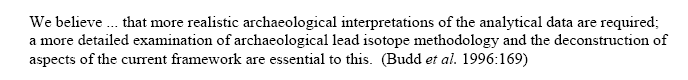 En quête de provenance…
Fractionation??
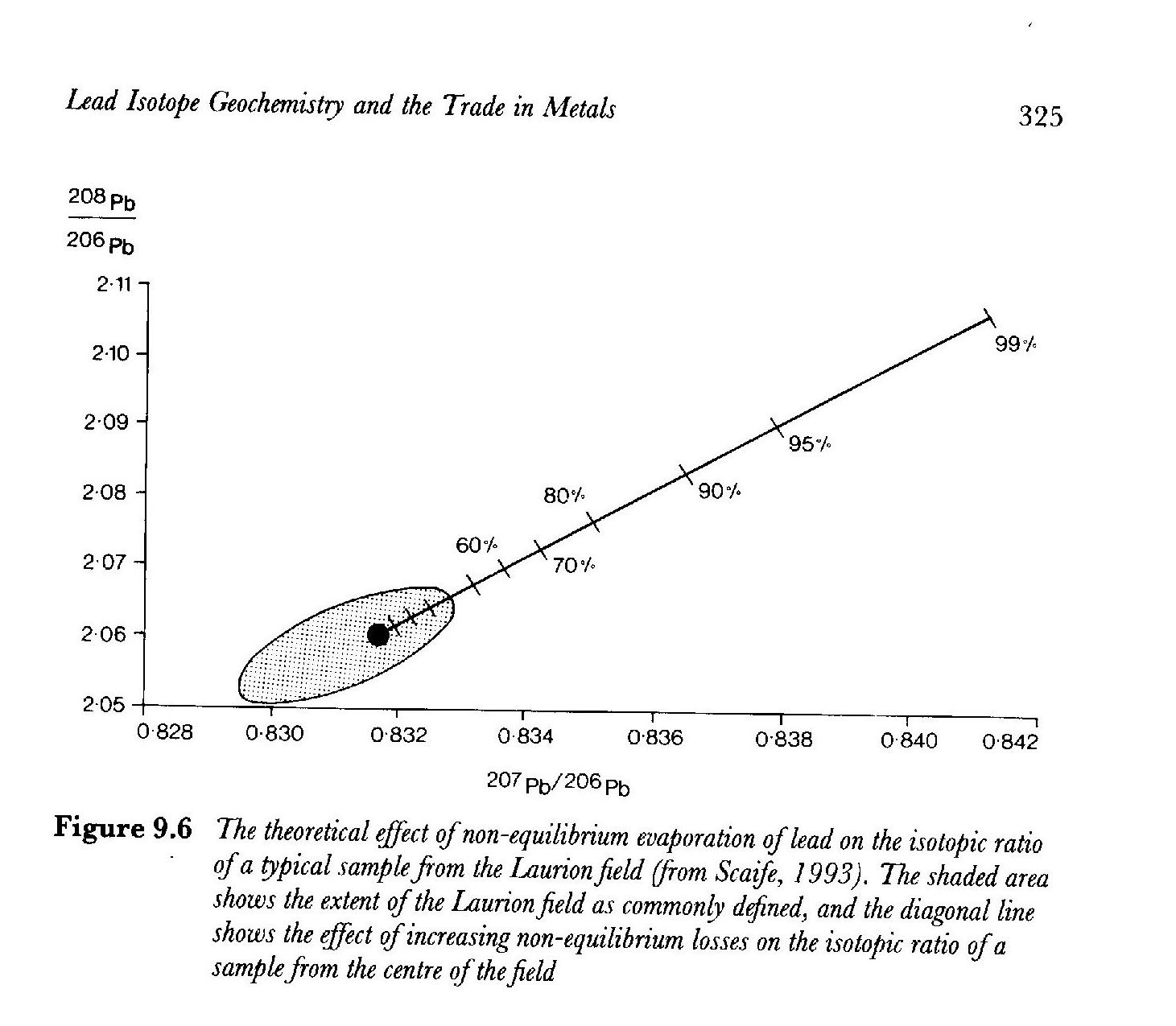 Pollard and Heron, 1996
En quête de provenance…
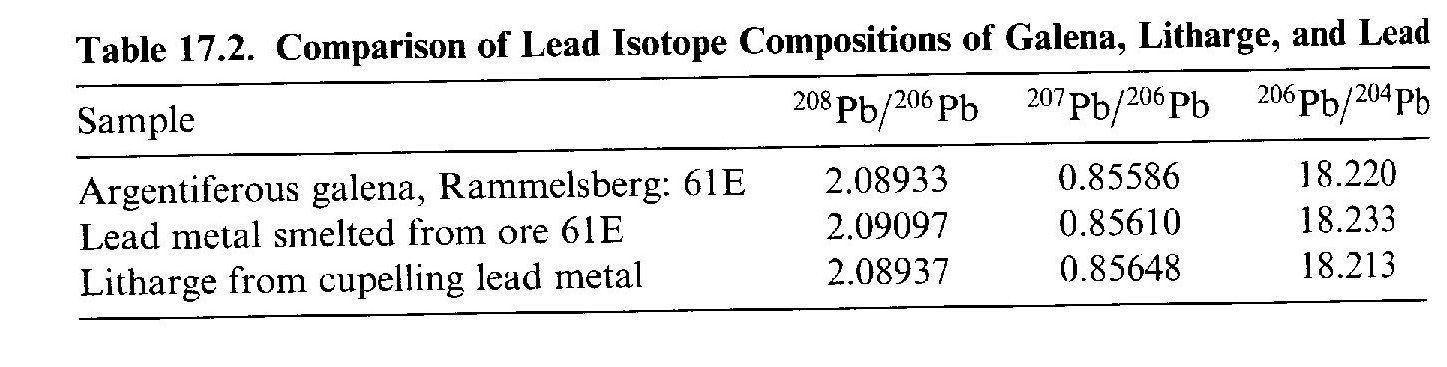 Zwicker et al. 1983
En quête de provenance…
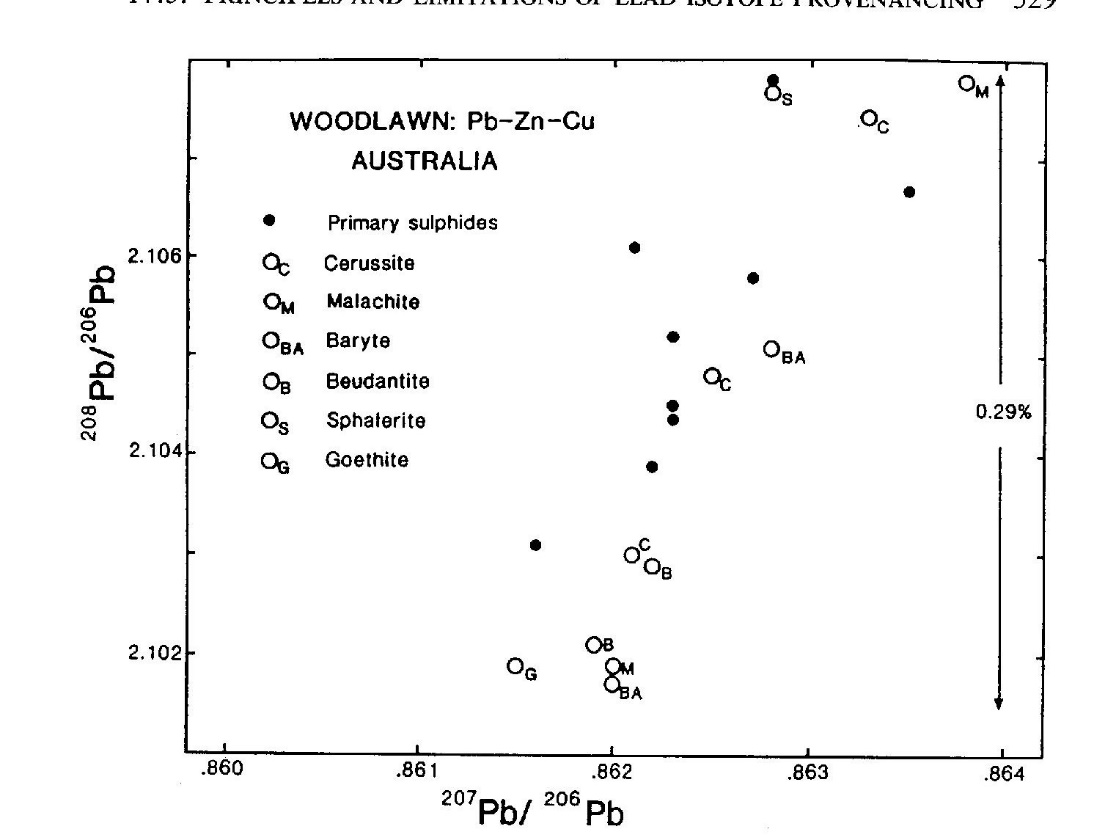 Gulson and Mizon, 1979
Cited in Gale and Stos-Gale (2000)
« Pernicka (1993) has noted that an increasing number of copper minerals can be shown to have a different isotopic signature from the co-existing lead minerals because of incorporation of uranium and/or thorium at the time of the formation of the ore deposit. » cited in Pollard and Heron, (1996)
En quête de provenance…
« Only if all the lead isotope ratios of an artifact fall within the fields for an ore source in both diagrams could that ore source have provided the metal for the artifact. » 

Gale and Stos-Gale (2000)
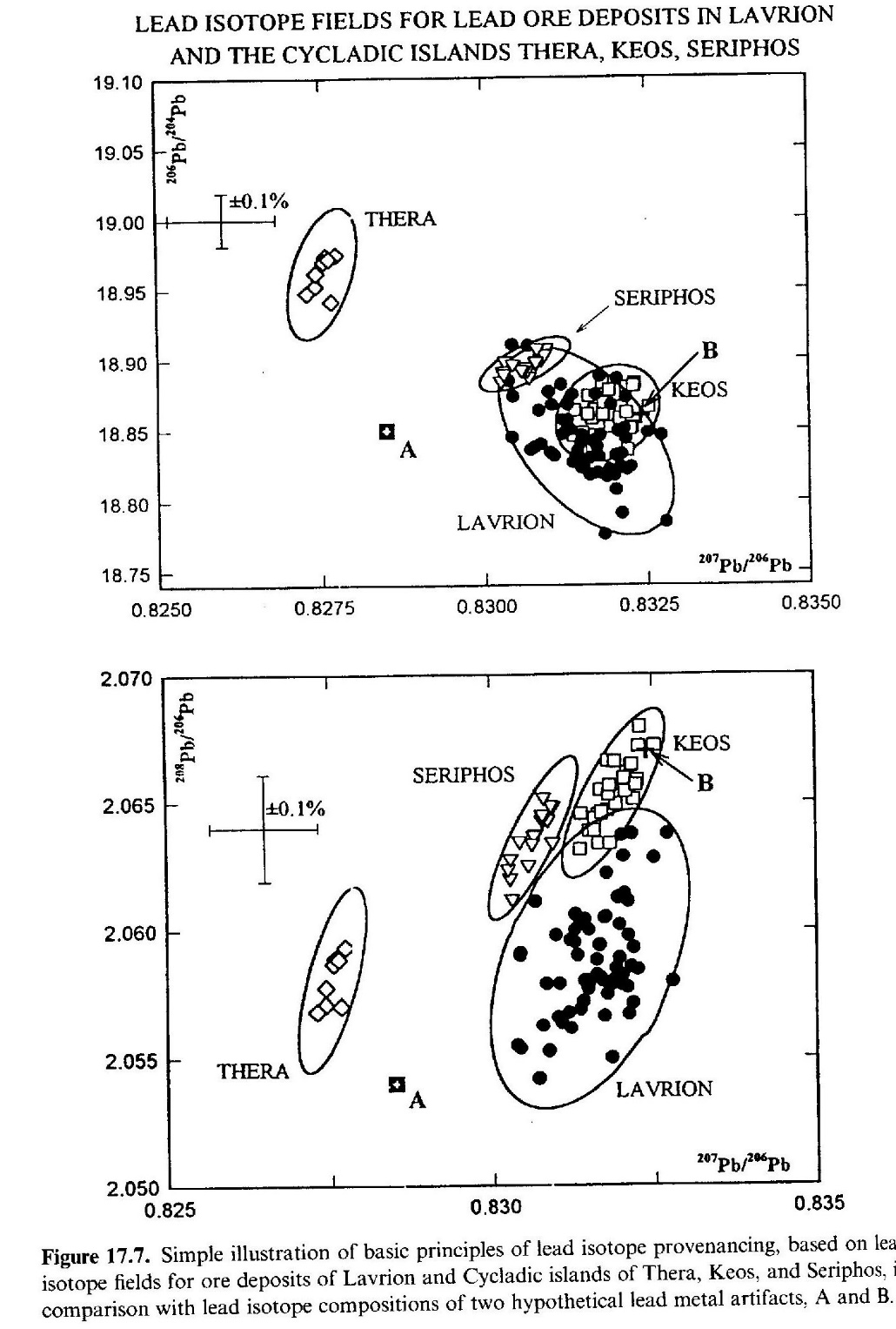 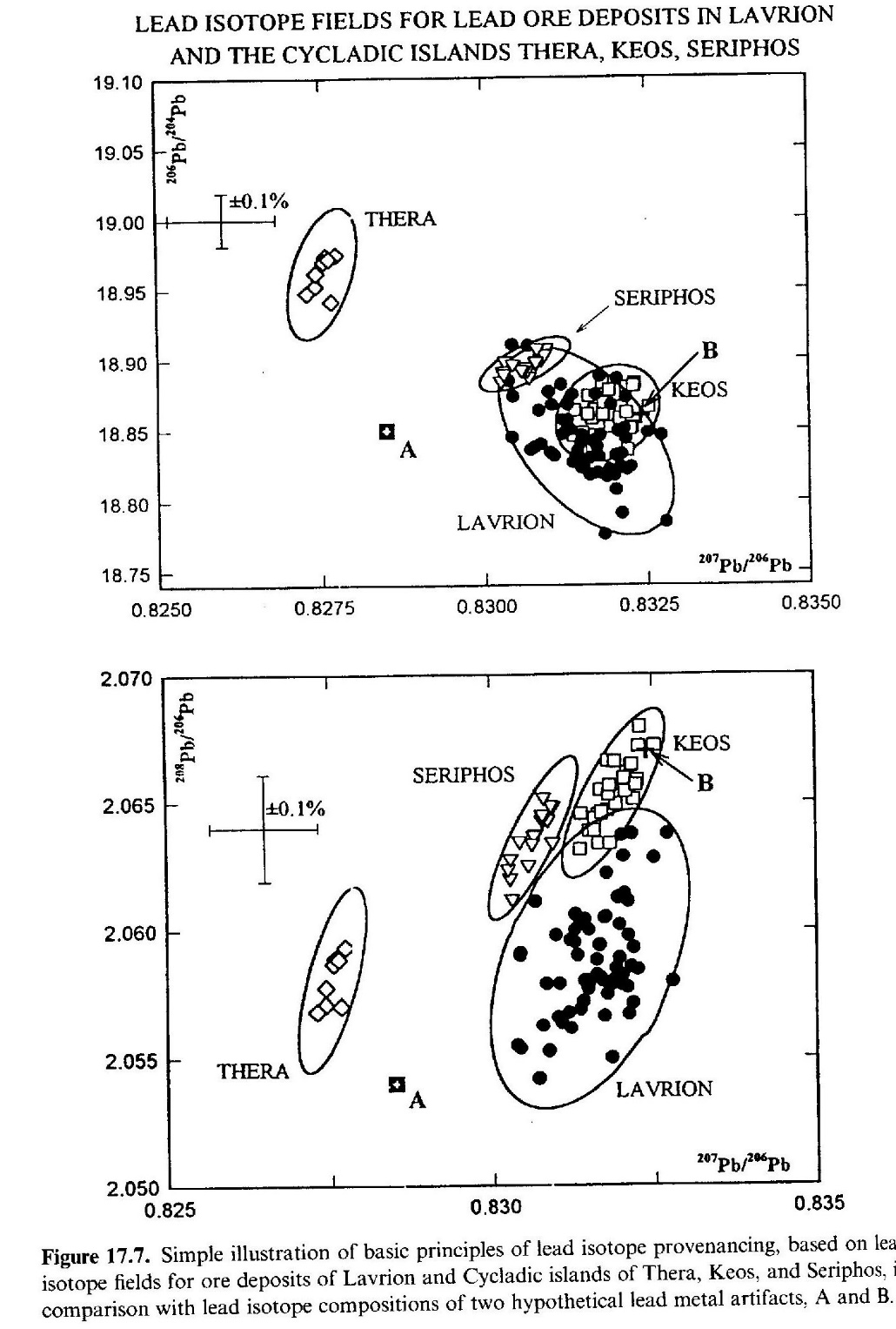 Archaeological applications
En quête de provenance…
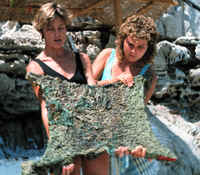 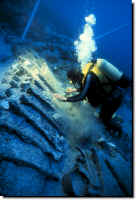 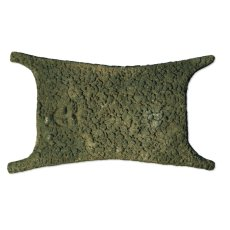 1318 BC (origin Cyprus?, richness in terms of Cu ores)
Bronze Age Shipwreck Excavation at Uluburun, http://ina.tamu.edu/ub_main.htm
En quête de provenance…
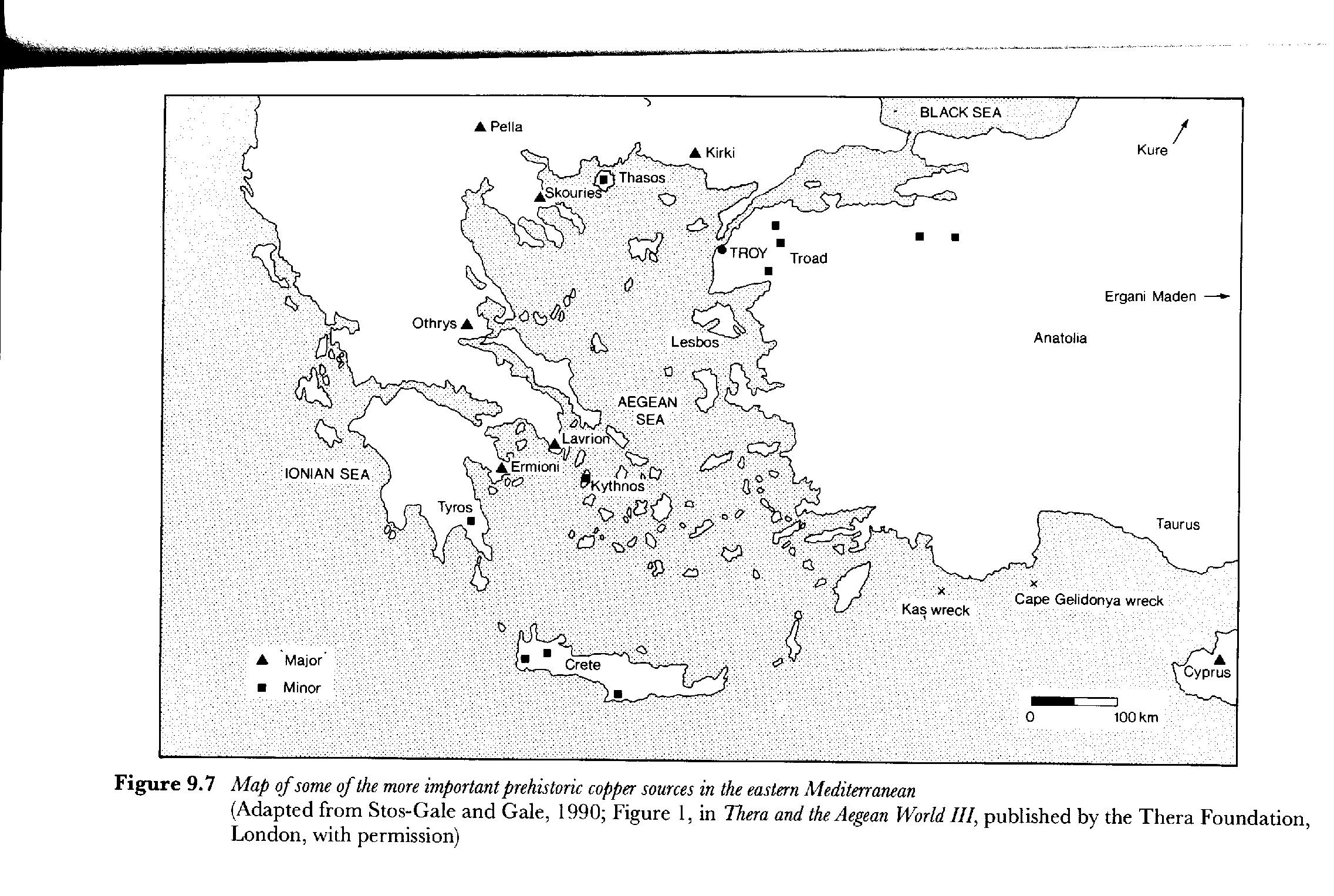 En quête de provenance…
There still remain several unresolved problems with the use of LIA in metals provenance work: 




 different ore deposits may contain lead that is isotopically indistinguishable - a factor that makes it impossible to assign an artifact or ingot positively to a specific ore source (Pernicka et al. 1990, Reedy and Reedy 1988);
Knapp 2000
En quête de provenance…
« It is largely a question of semantics to engage in arguments that lead isotope analyses can only exclude ore sources and can at best establish only that an ore deposit is consistent with being the metal source for particular artifacts » 

Gale and Stos-Gale (2000)
En quête de provenance…
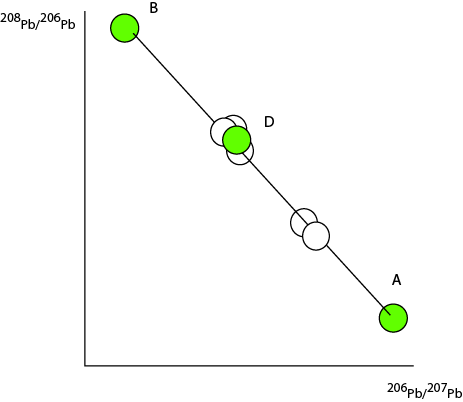 En quête de provenance…
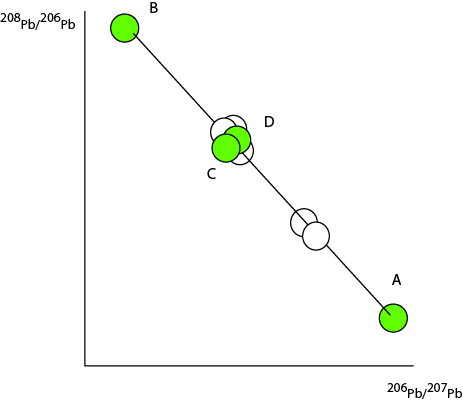 En quête de provenance…
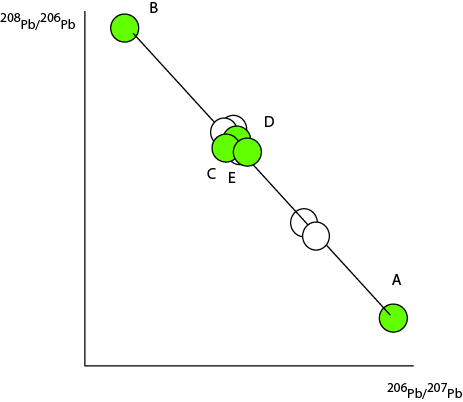 En quête de provenance…
2) not all ore sources are known, and the isotopic variation within each is also therefore unknown (Killick 1992:120-21);
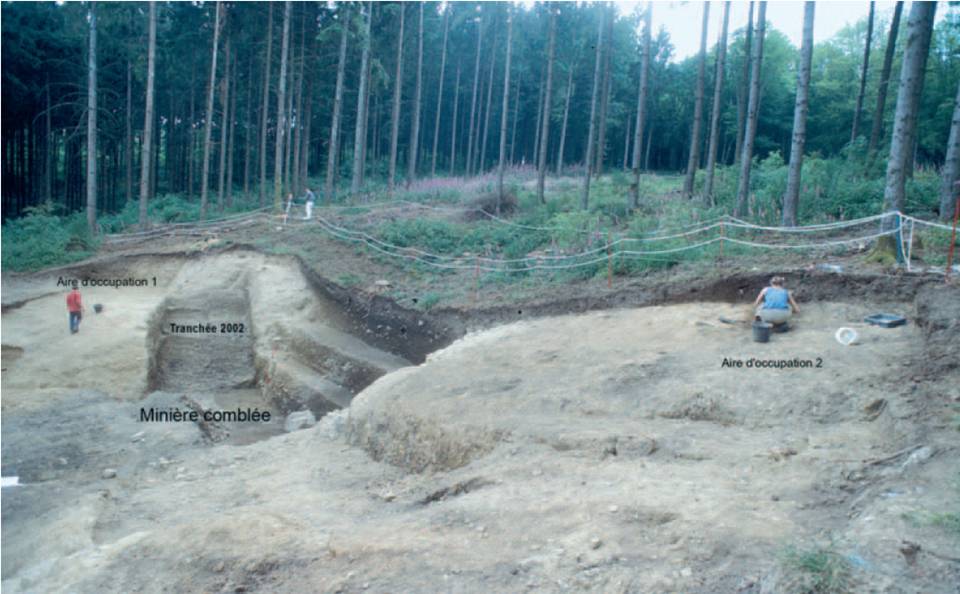 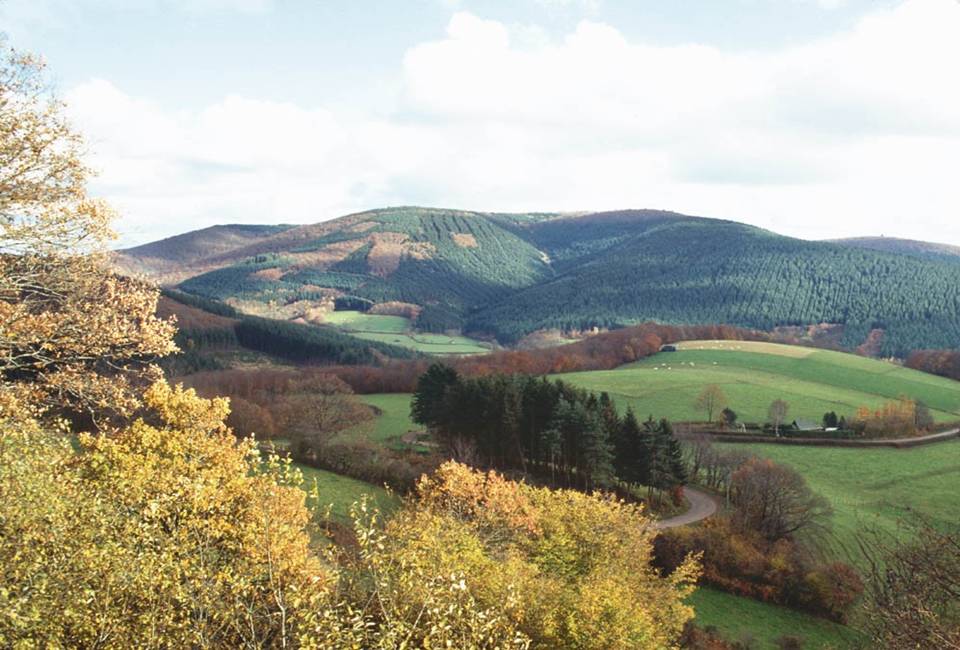 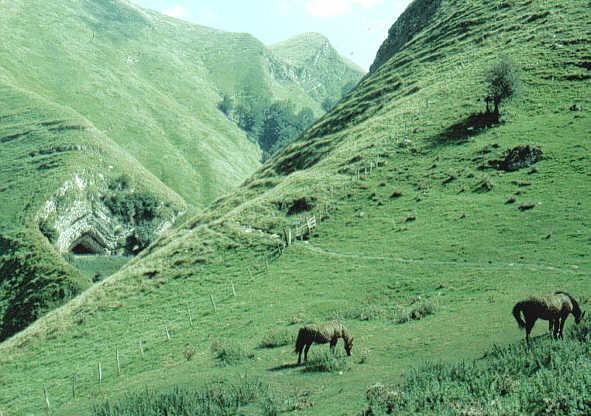 En quête de provenance…
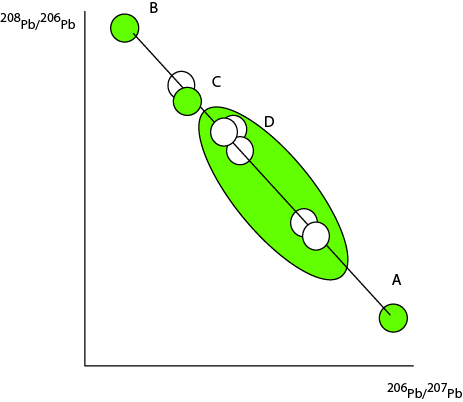 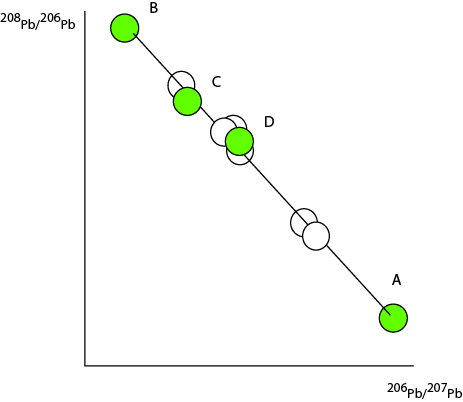 En quête de provenance…
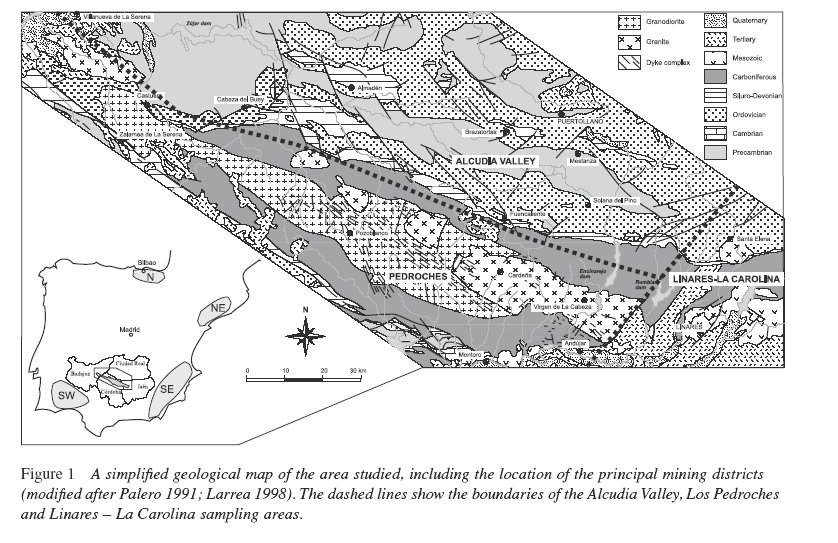 Santos Zalduegui et al. 2004
En quête de provenance…
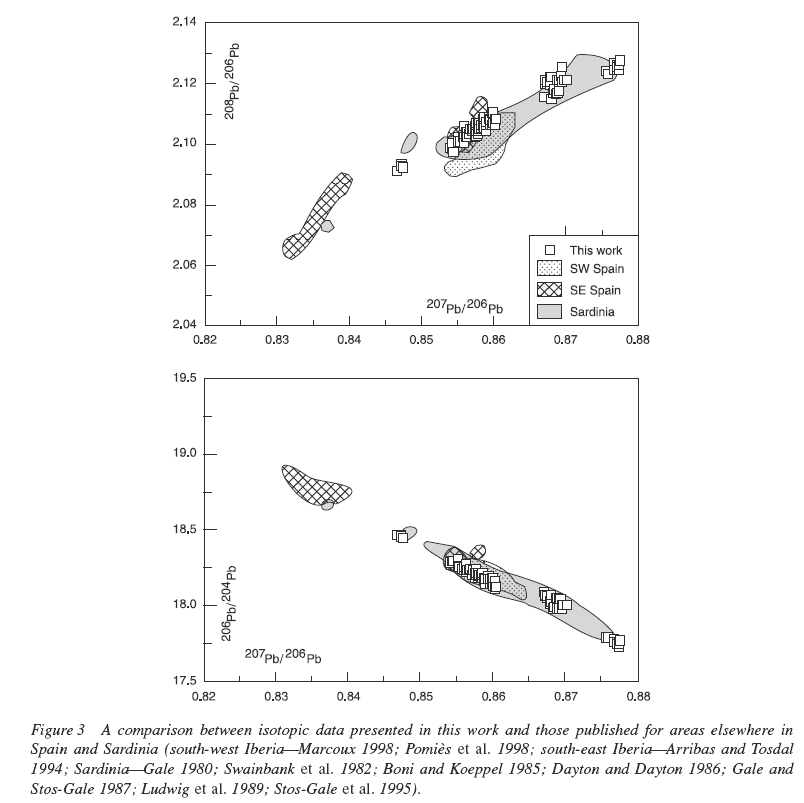 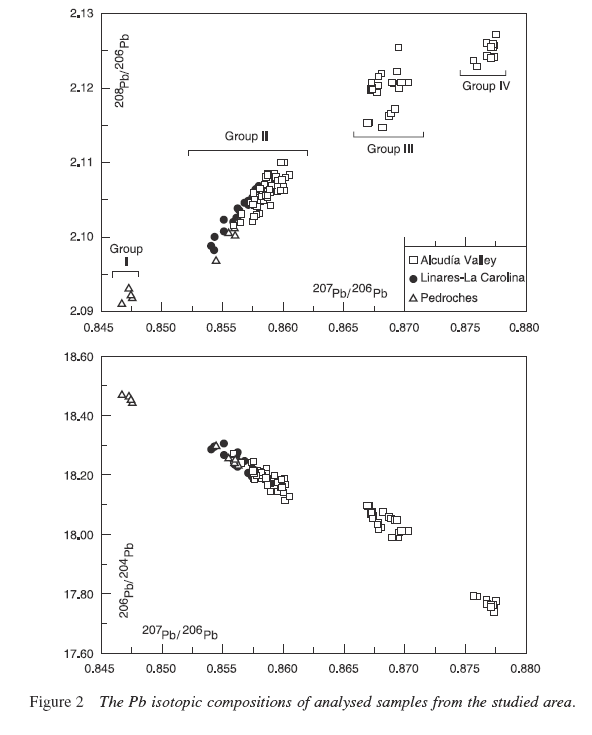 1,14
1,20
Santos Zalduegui et al. 2004
En quête de provenance…
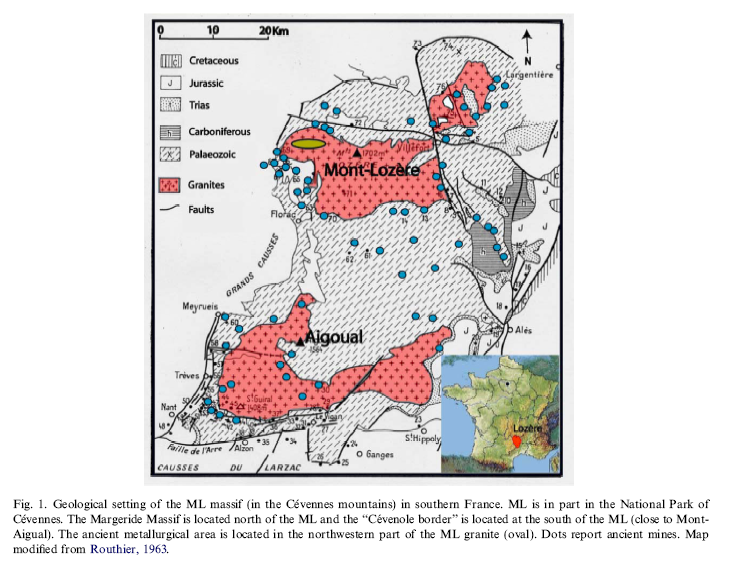 Baron et al. 2006
En quête de provenance…
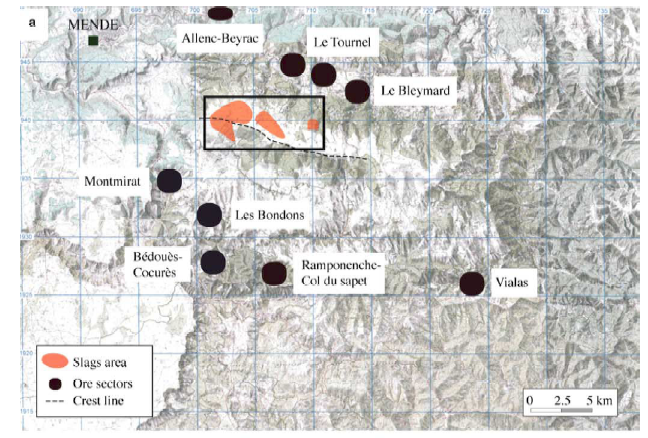 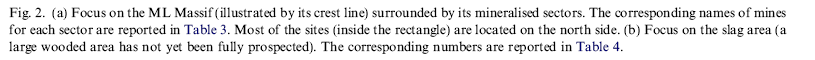 Baron et al. 2006
En quête de provenance…
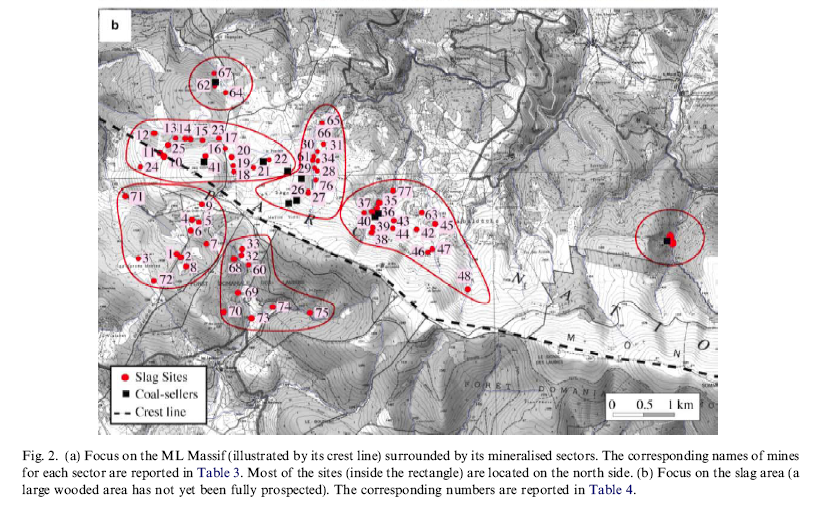 Baron et al. 2006
En quête de provenance…
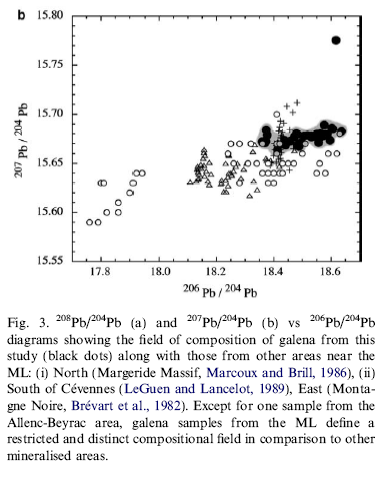 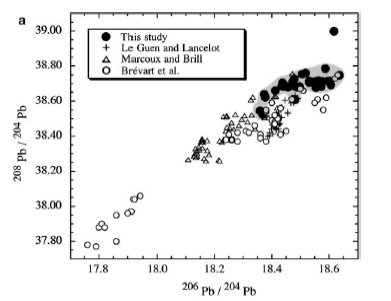 1,14 – 1,19
Baron et al. 2006
En quête de provenance…
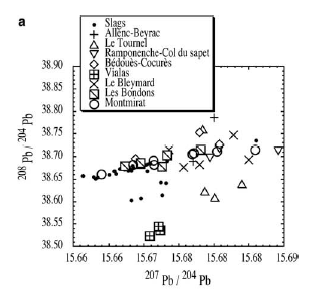 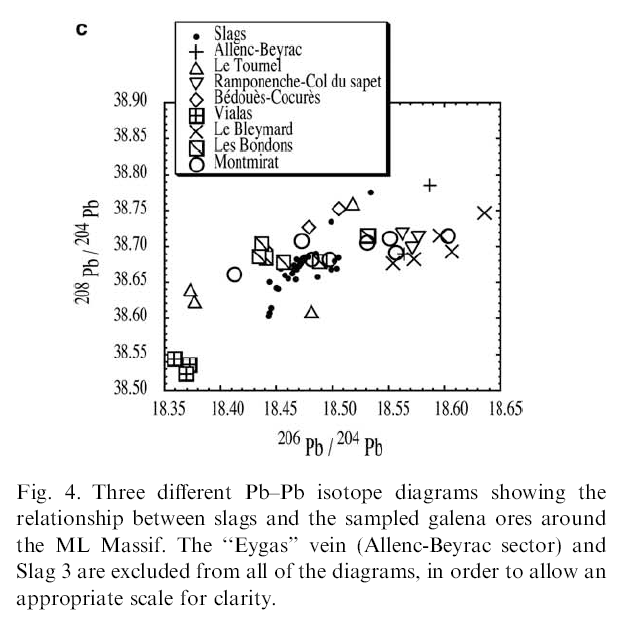 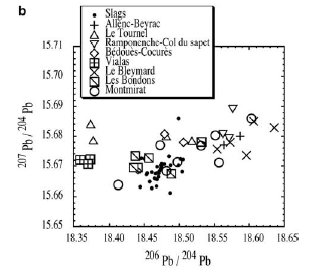 Baron et al. 2006
En quête de provenance…
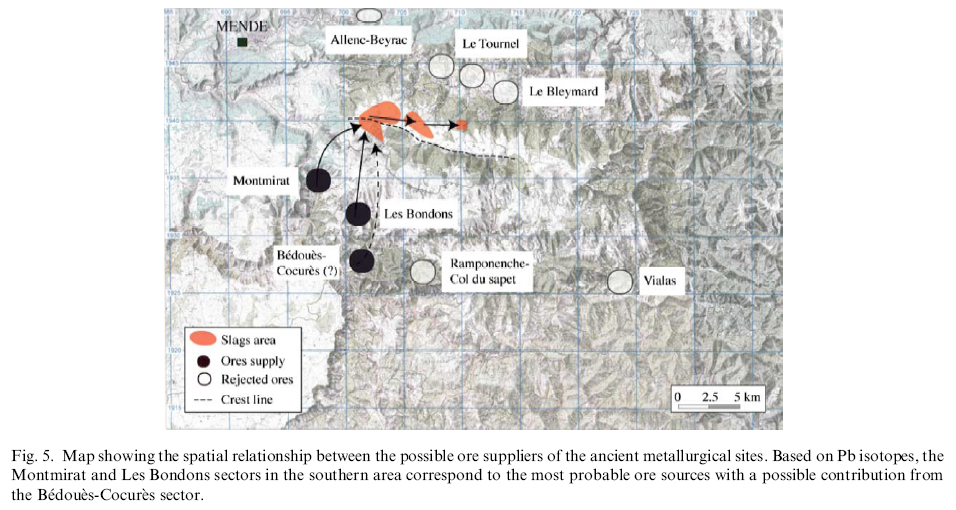 En quête de provenance…
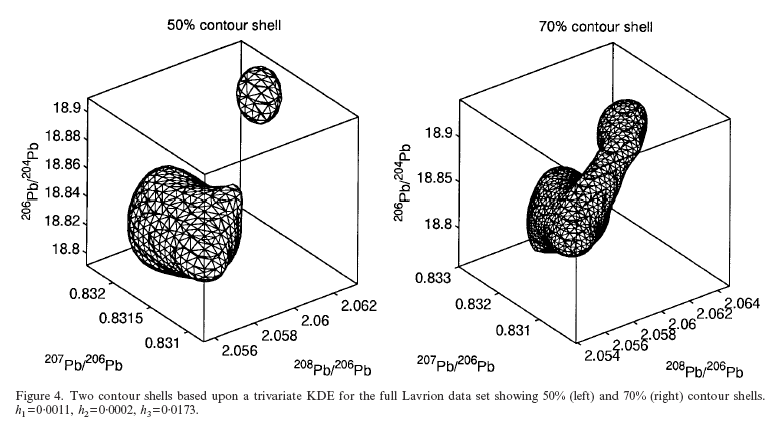 Multivariate normality????
Baxter et al. 2000
En quête de provenance…
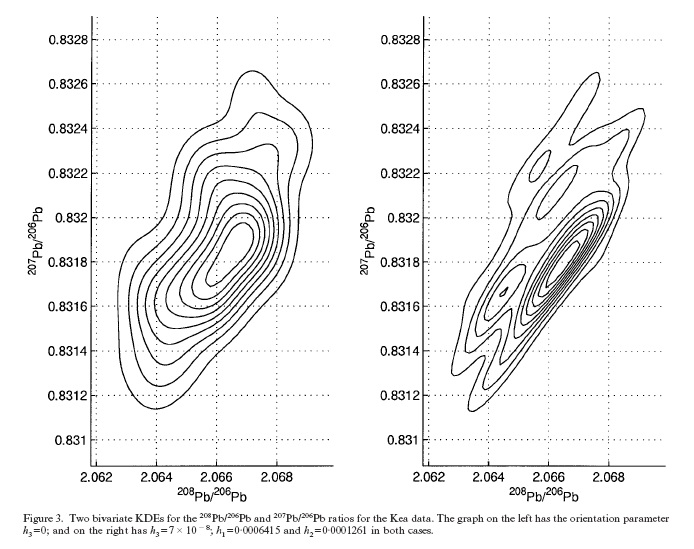 Baxter et al. 2000
En quête de provenance…
3) other materials used in smelting copper (i.e., fuels and fluxes) or alloyed with it (e.g., tin) may contain lead unrelated to that derived from the copper ore; 



Not sure… Gale and Stos-Gale (2000)
Coal  0 Pb
Tin : 15 – 1100 ppm but minor component
En quête de provenance…
4) because human beings were always involved in the extraction of ores and the production and trade of metals and because economic constraints on availability always obtained, it is possible and indeed likely that more than one ore source would have been involved at the manufacturing or refining stage, a factor further compounded by the likely melting and re-use of bronze which may contain lead from several different ore sources (Muhly 1985a; Needham et al. 1989; Budd et al. 1995). Mixing ores from different deposits will provide a lead isotopic ratio that may bear no relationship to an actual ore-body (Killick 1992);
En quête de provenance…
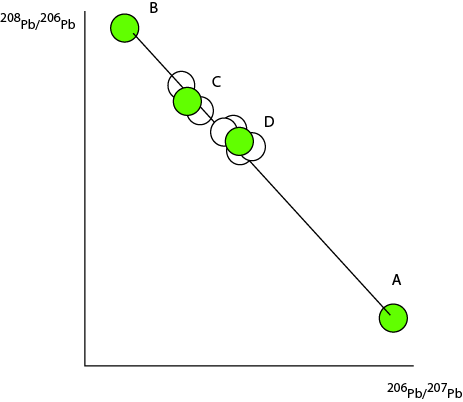 En quête de provenance…
5) finally, it must be pointed out that very few copper or bronze metal artifacts analysed have an isotopic signature which can be correlated with the field established for the copper oxhide ingots (Muhly 1998).